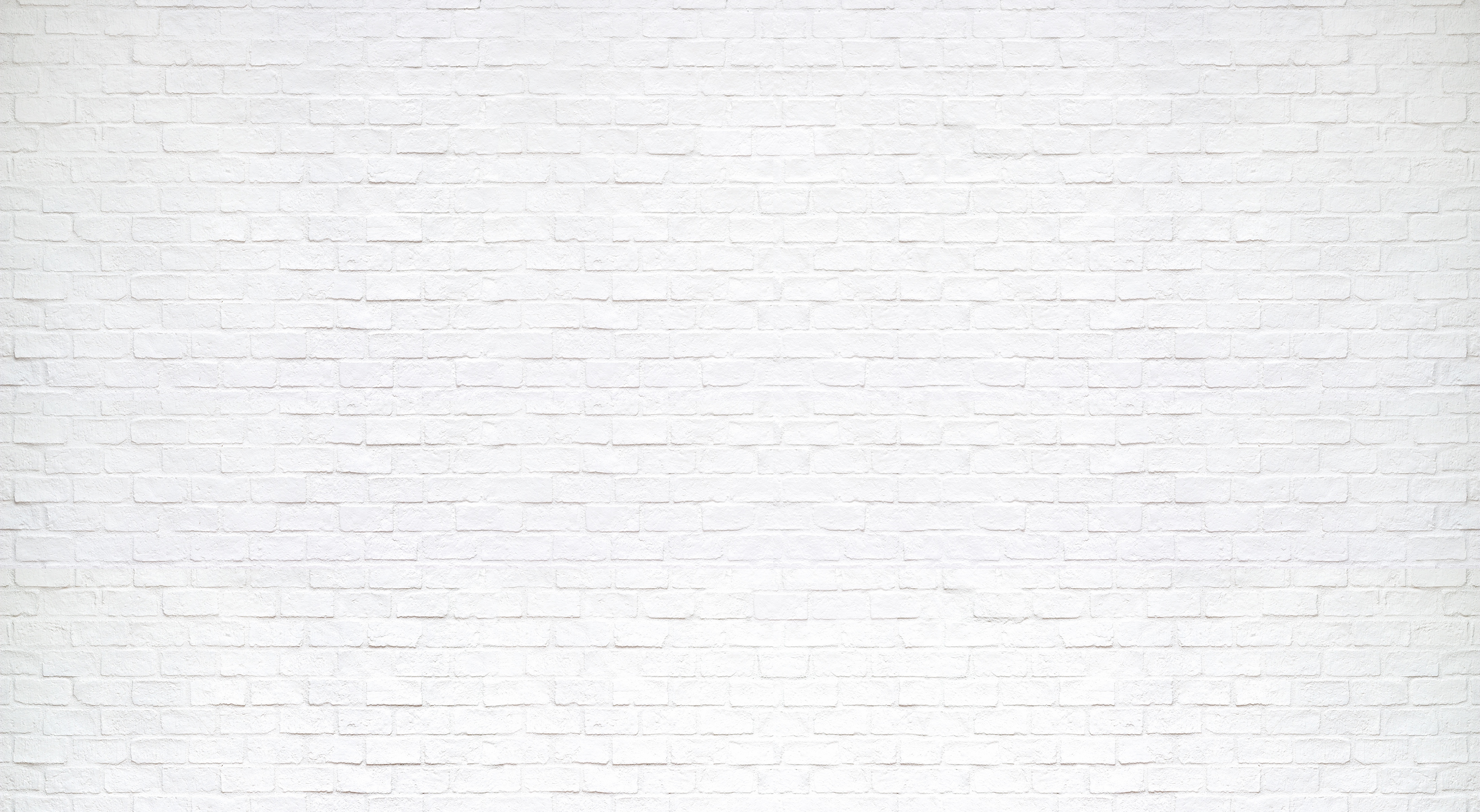 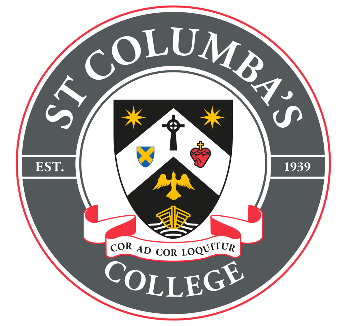 Lunch Menu
Week 12 – 9th December 2024
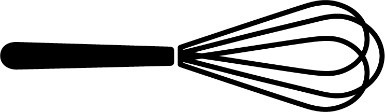 VE – vegan  V – vegetarian